مادة الجغرافيا
الصف الأول الثانوي
World’s teacher day
الجغرافيا
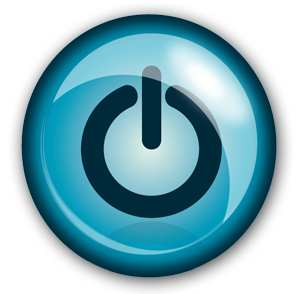 المحتوي
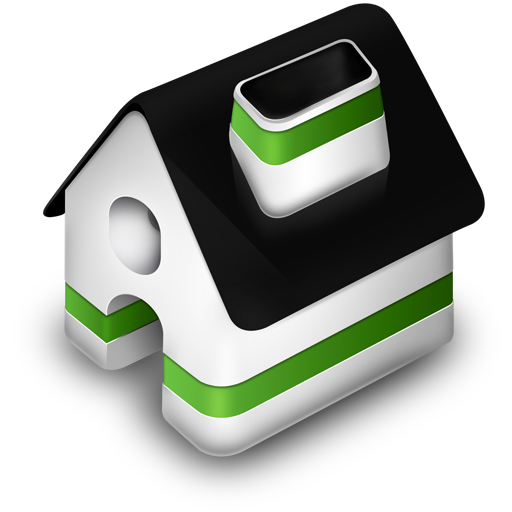 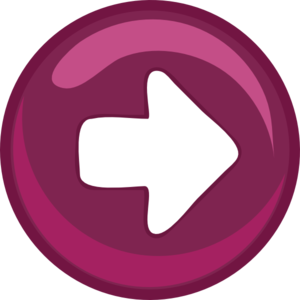 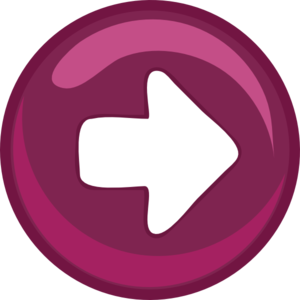 الوحدة الأولي: (الموقع ومظاهر سطح مصر)
الدرس الأول: موقع مصر واهميته.
الدرس الثاني: التكوينات الجيولوجية وتشكيل سطح مصر.
الدرس الثالث: تضاريس مصر.
الوحدة الثانية: (المناخ والحياة النباتية والحيوانية في مصر)
الدرس الأول: المناخ في مصر.
الدرس الثاني: الأقاليم المناخية في مصر.
الدرس الثالث: النبات الطبيعي والحيوان البري في مصر.
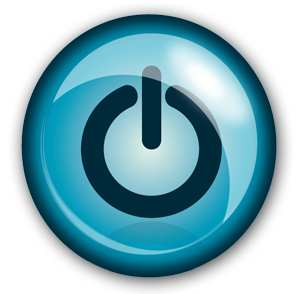 الوحدة الثانية
الدرس الثالث
النبات الطبيعي والحيوان البري
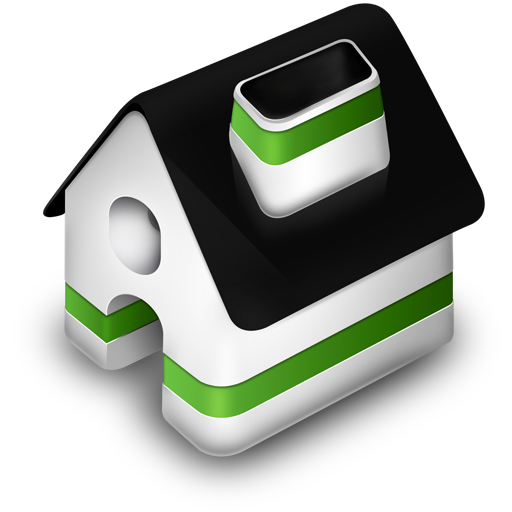 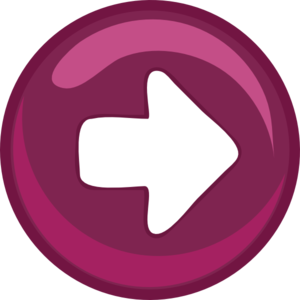 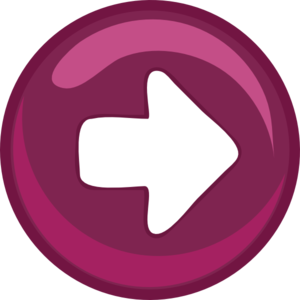 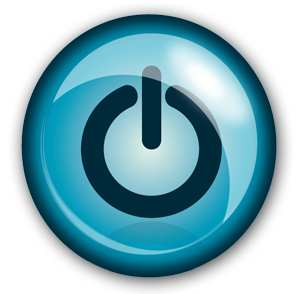 النبات الطبيعي
التعريف:
هو النبات الذي ينمو دون تدخل الانسان.
ينمو نتيجة تفاعل عناصر المناخ مع التربة.
العوامل المؤثرة
درجة الحرارة.
كمية الامطار.
قوه الرياح.
نوع التربة.
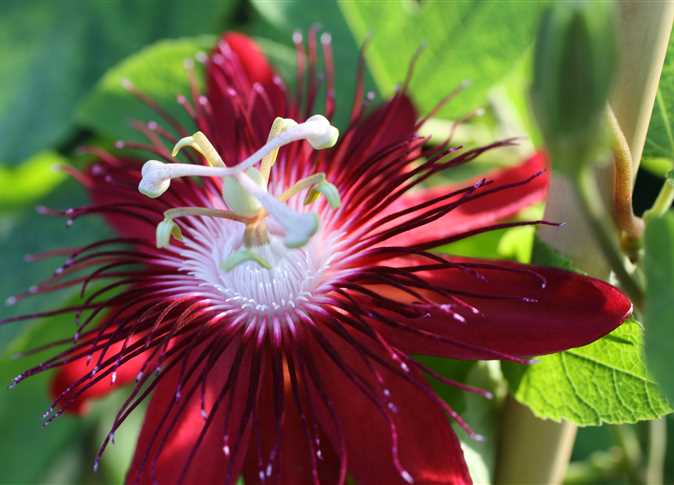 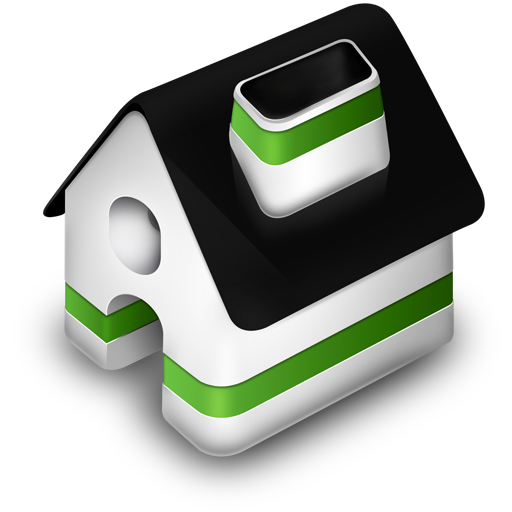 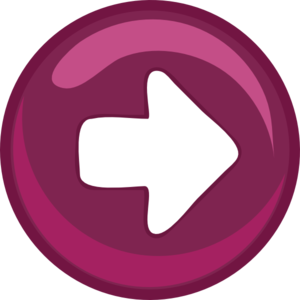 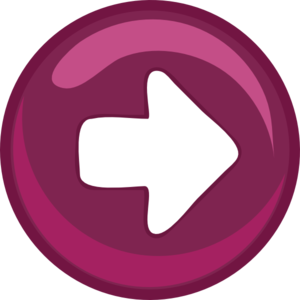 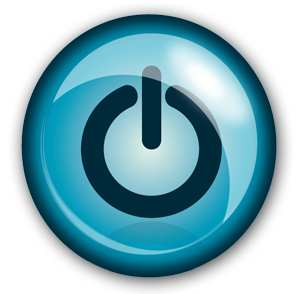 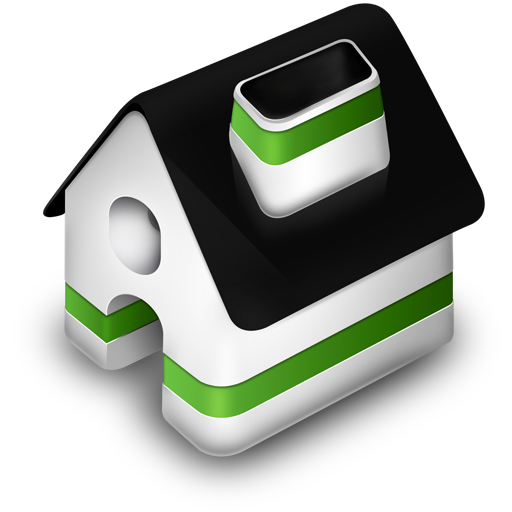 توزيع النبات الطبيعي في مصر
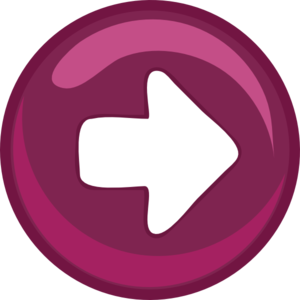 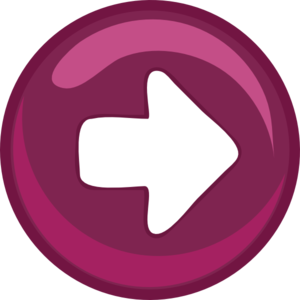 الصحراء الشرقية
شبه جزيرة سيناء
الصحراء الغربية
المياه والتربة
02
03
01
04
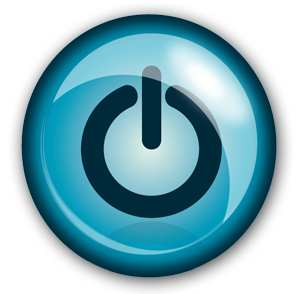 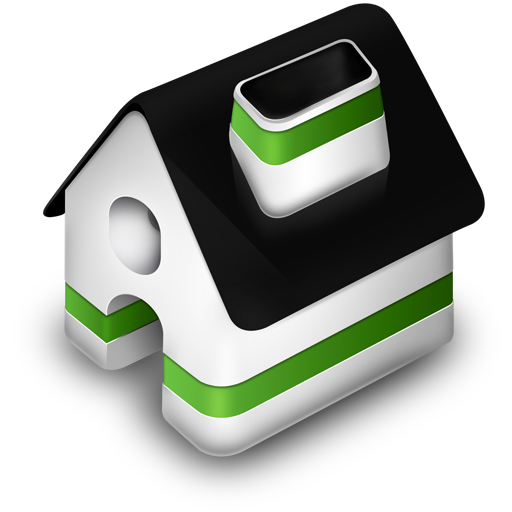 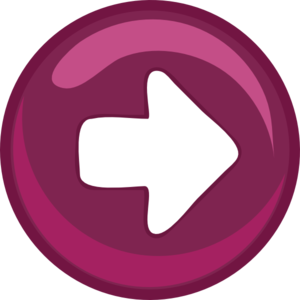 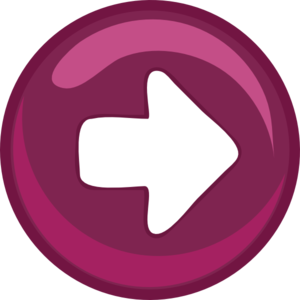 الوادي والدلتا والفيوم
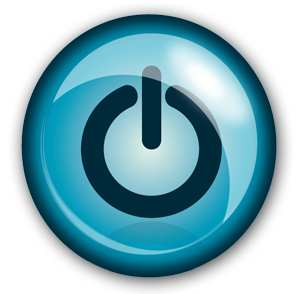 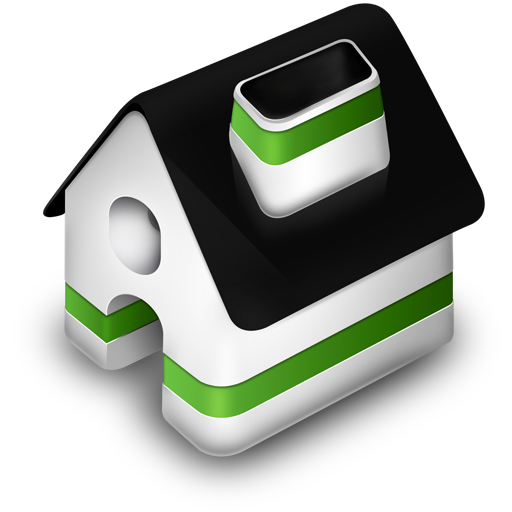 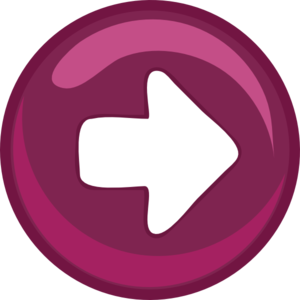 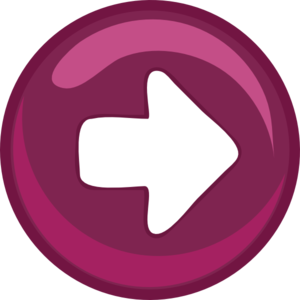 الصحاري المصرية
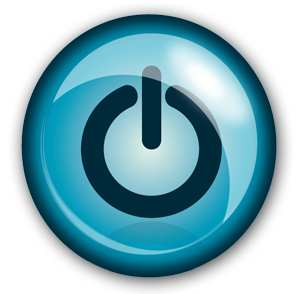 الحيوانات والطيور البرية
الطيور البرية
الحيوان البري
الاحياء المائية
تهاجر الطيور سنويا مرورا بمصر ويوجد معظمها في الساحل الشمالي.
توجد أنواع كثير تتكيف مع الظروف المناخية مثل السلاحف البرية والغزال.
تنتشر في البحر الأحمر الكائنات البحرية وتنتشر الشعب المرجانية.
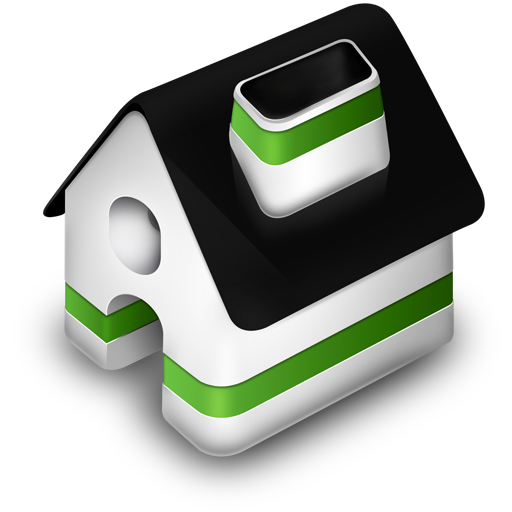 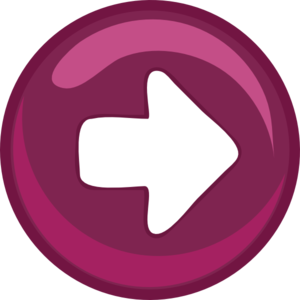 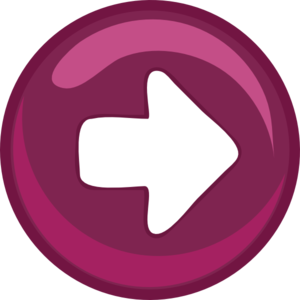 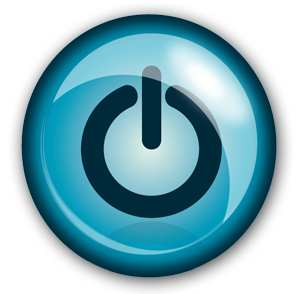 حماية الحياة الطبيعية
التعريف:
مساحة من الأرض او المياه بها كائنات حية كالنبات والحيوانات والاسماك وبها ظواهر طبيعية ذات قيمة ثقافية.
أهداف المحميات الطبيعية:
صون وحماية الحياة.
حماية التكوينات الجيولوجية والحفريات القديمة.
تشجيع مراكز البحث العلمي.
نشر الوعي البيئي علي التراث الطبيعي والبشري.
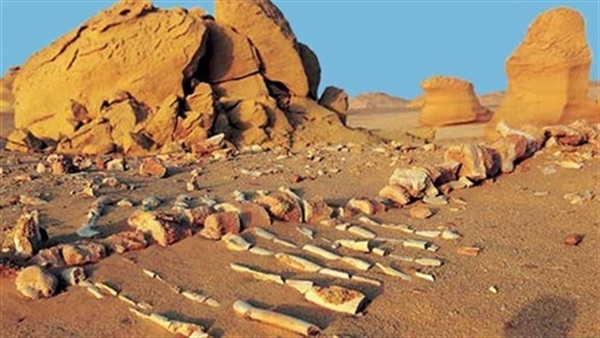 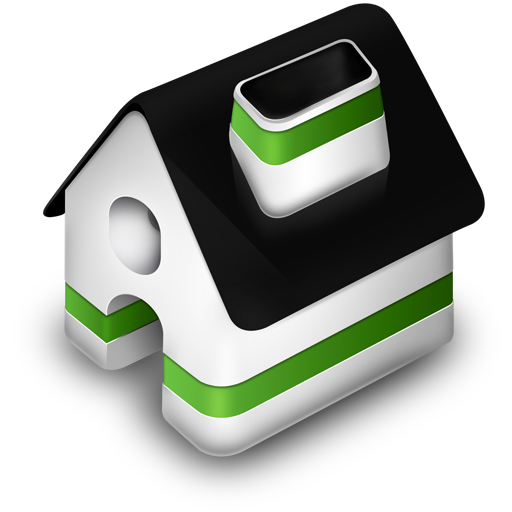 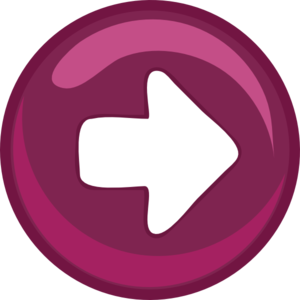 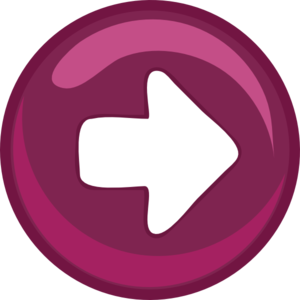 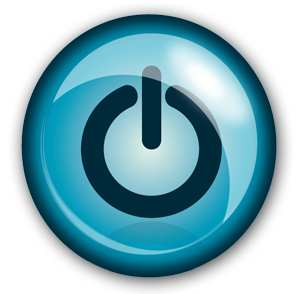 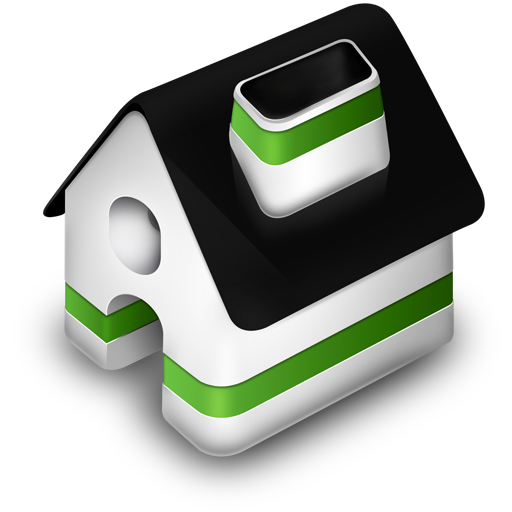 أنواع المحميات الطبيعية
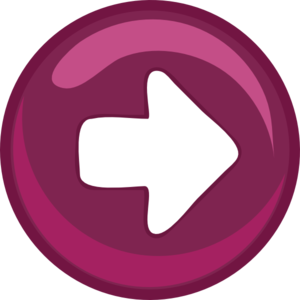 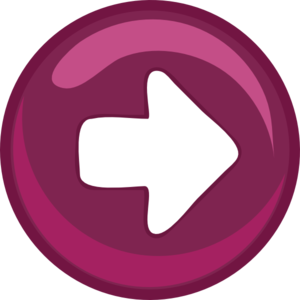 متعددة الاغراض
طبيعيــة
1
2
جيولوجية
صحراوية
3
4
ارض رطبة
بحرية
5
6
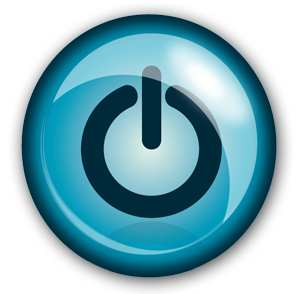 التقويم
عرف النباتات الطبيعيه واهم العوامل المؤثره بها؟
01
تحدث عن انواع المحميات الطبيعيه؟
02
كيفيه حمايه الحياه الطبيعيه؟
03
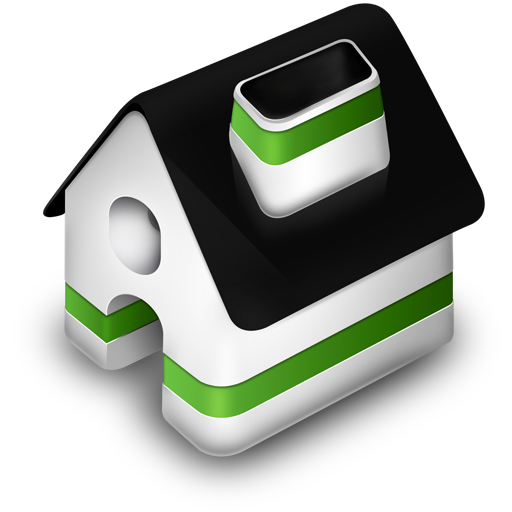 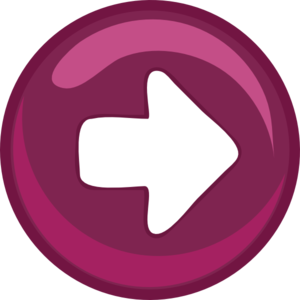 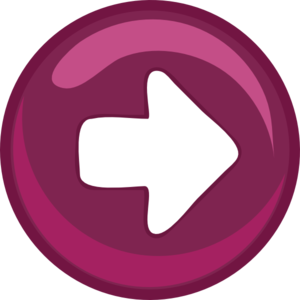 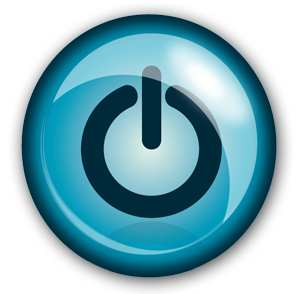 يمكنك من خلال هذا QR مشاهدة شرح الدرس كامل
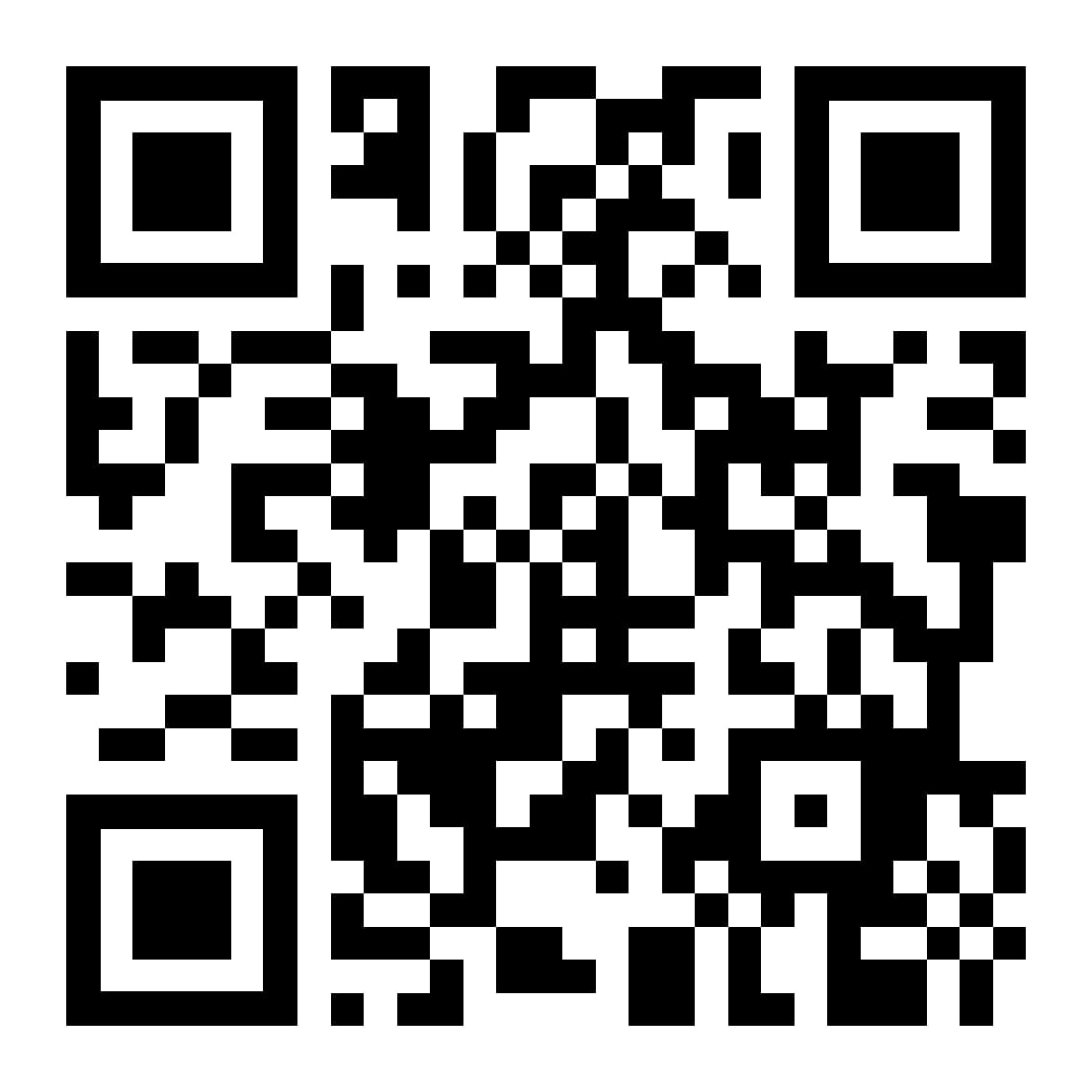 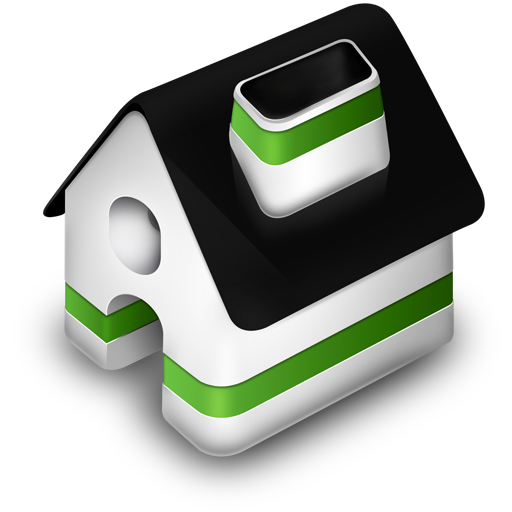 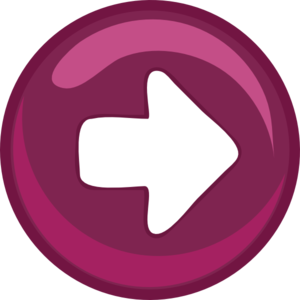 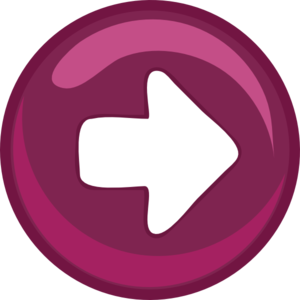